Methamphetamine in Oklahoma: Finding Solutions
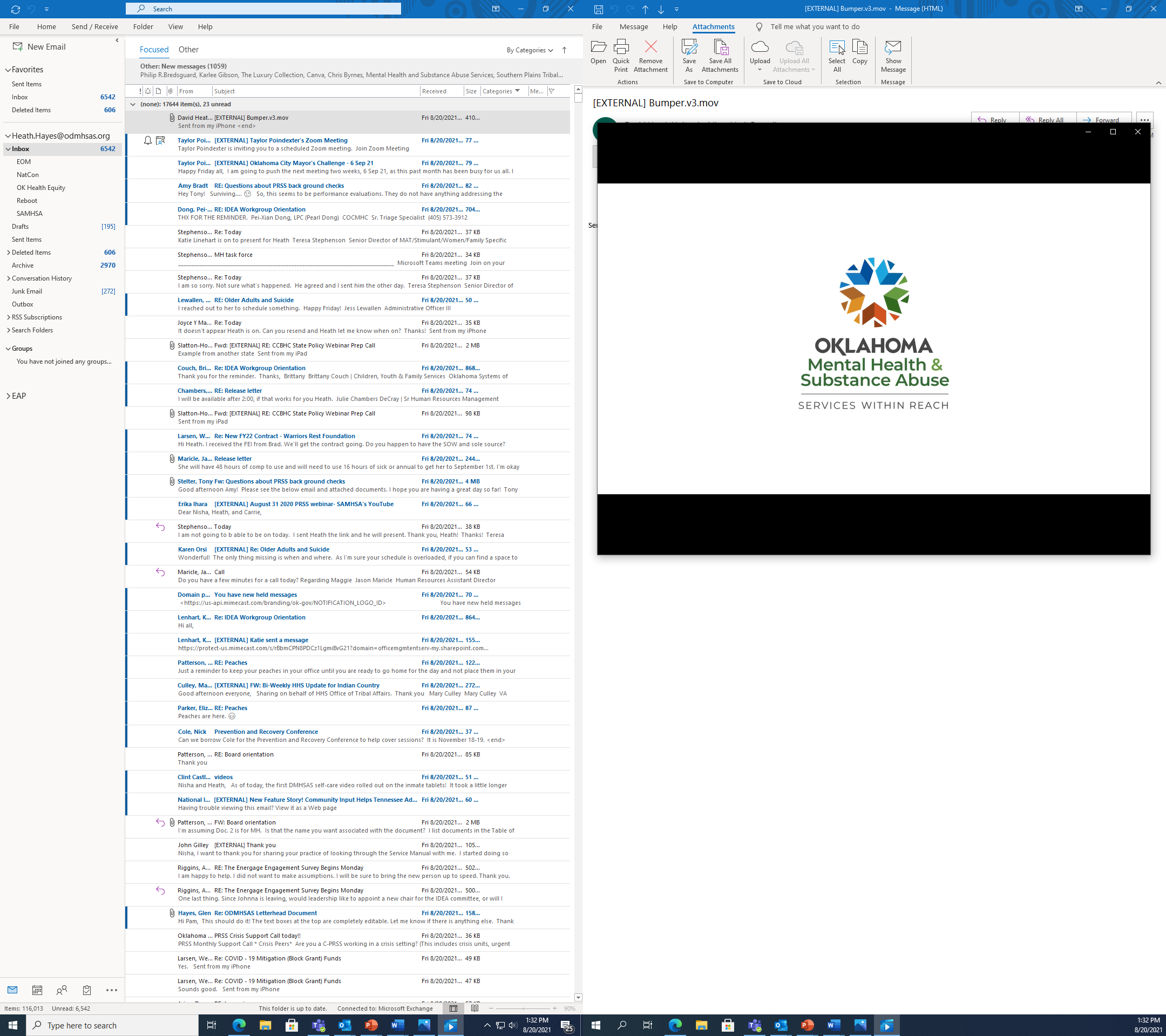 Commissioner 
Carrie Slatton-Hodges
Stimulant Use in Oklahoma
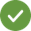 Methamphetamine is the number one drug of choice in Oklahoma.
33.6% as number one drug of choice 
50.8% report meth being a top 3 drug of choice 

Number of people entering ODMHSAS funded treatment for meth increased by 200% since 2019.

Approximately 80% of crisis center admissions test positive for stimulant use.
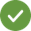 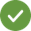 2
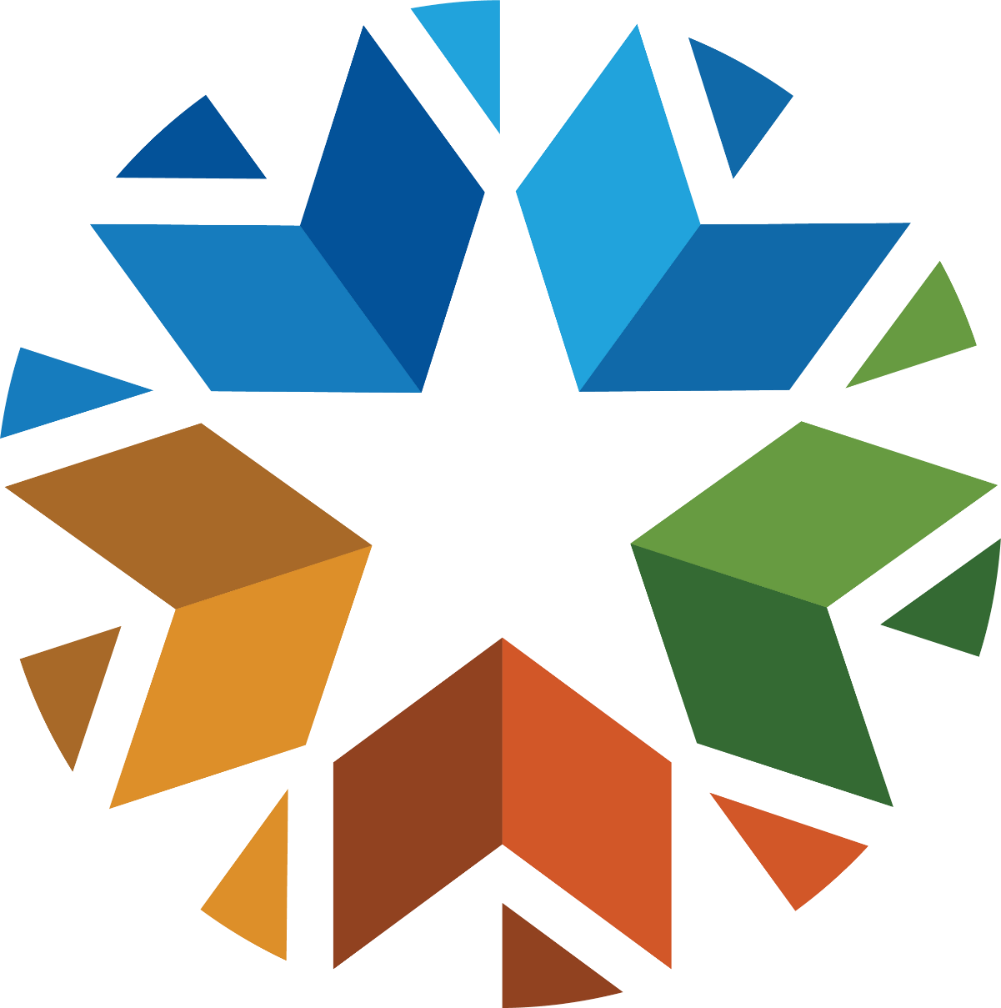 Drug Overdose Deaths
Drug Overdose Deaths Involving Psychostimulants with Abuse Potential (Methamphetamine) (1997–2017)
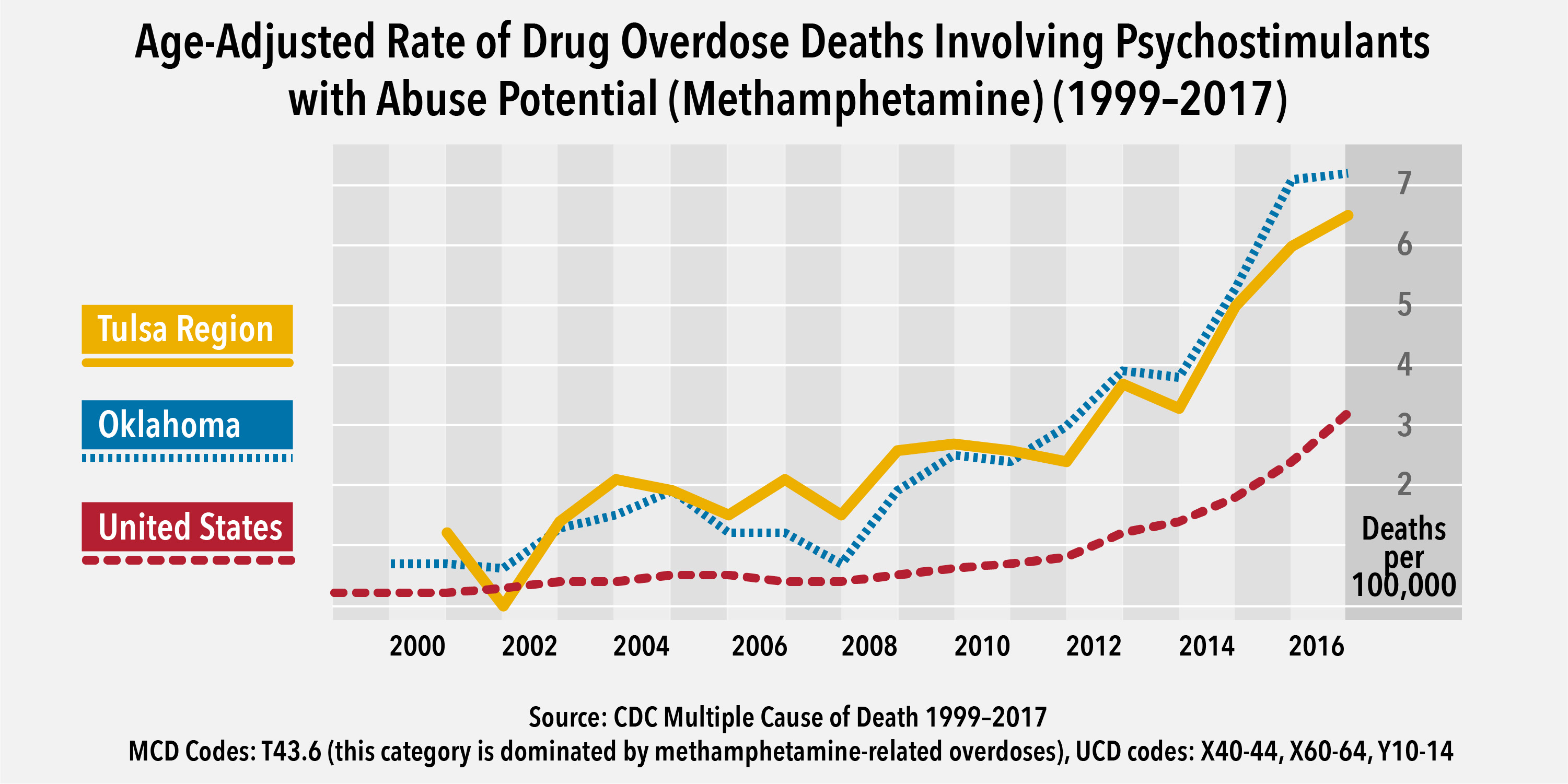 3
Tulsa Meth Treatment Plan:  The Model
Psych ER (Police-Friendly Drop Off)
Assessment and Triage
Acute Meth Intoxication
Dual Diagnosis- Capable Inpatient Beds at TCBH
Intensive Meth-Capable Chairs at CCC (Psych ER)
Meth Detox Beds at 12&12
Focus on Crisis as a Result of Mental Illness, other SUD (CCC, Crisis Stabilization)
Services in the “Bubble”
The “Bubble”
Residential Treatment          
(up to 90 Days)
Comprehensive Intensive Outpatient        
(90+ Days)
Transition to IOP
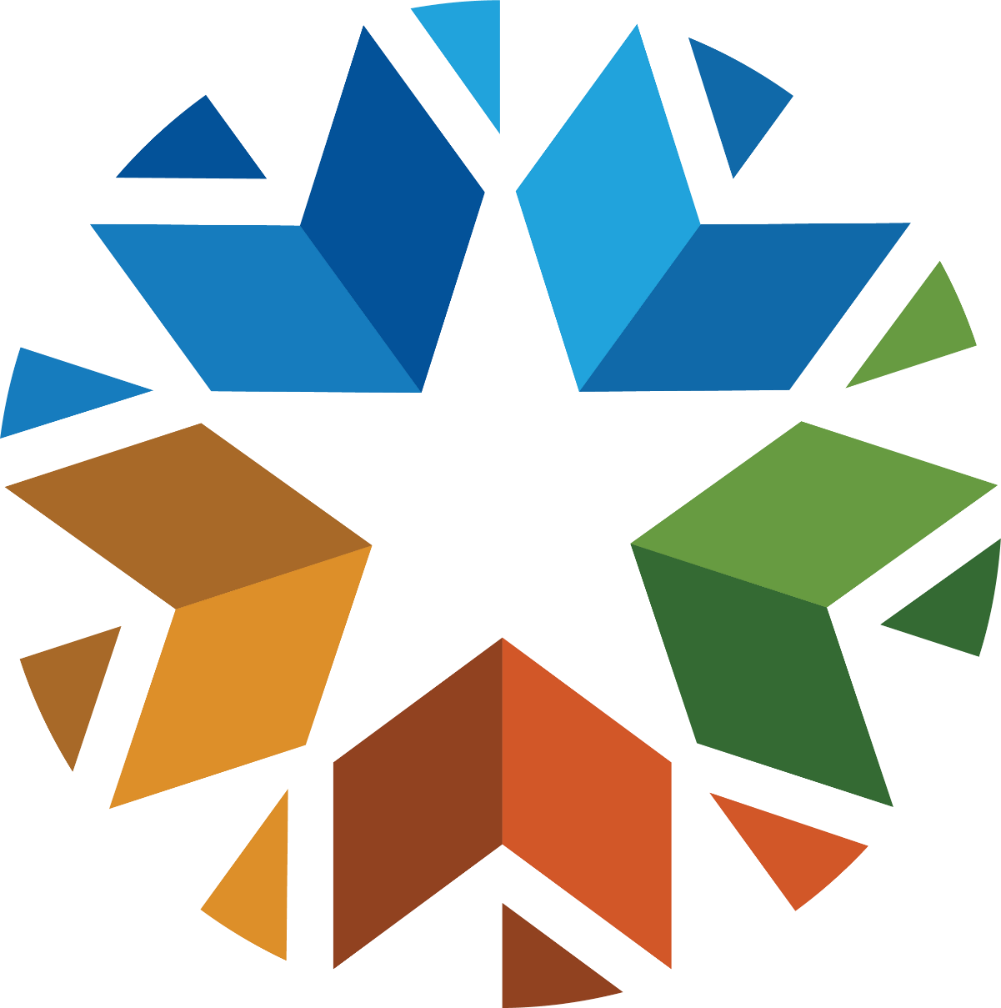 Partners and Roles
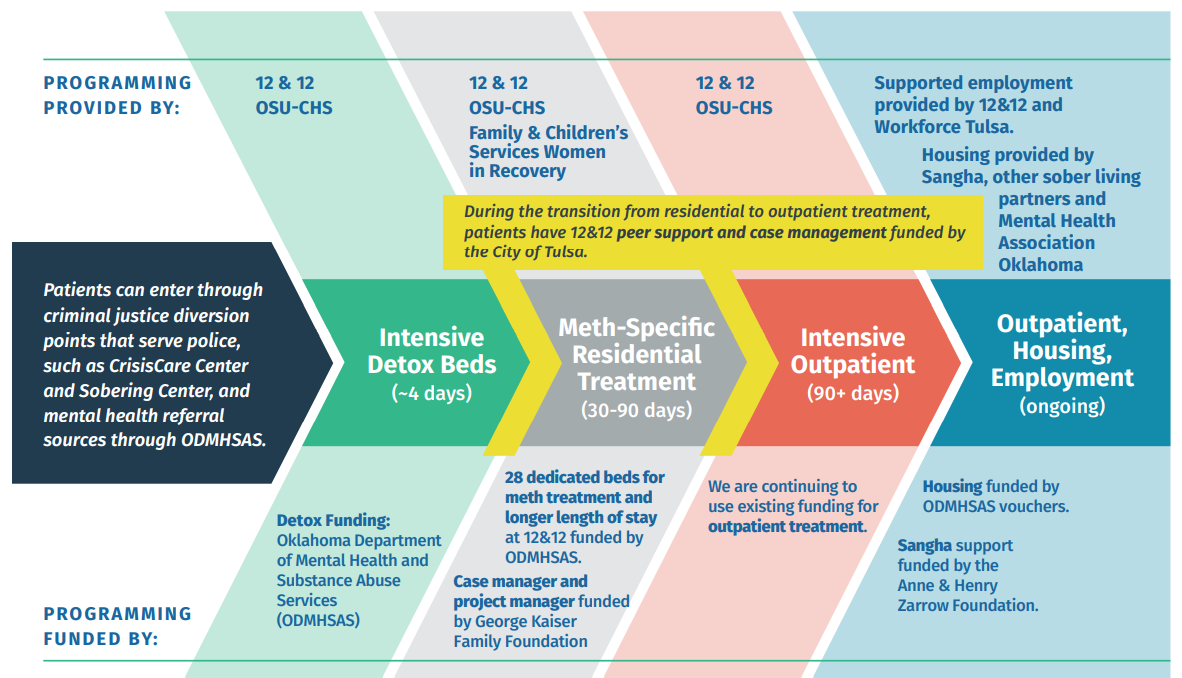 5
Additional Treatment Service Expansion
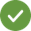 Understanding the challenges we’re faced with in Oklahoma
	Dispelling Myths
	Raise Awareness 
	Google Analytics

Recovery Support Services 
	Peer Outreach 
	Supported Housing and Employment 
	
Evidenced Based Treatment and Training Programs 
	Contingency Management 
	Community Reinforcement Approach 
	Cognitive Behavioral Therapy
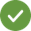 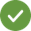 6
Outcomes
62% of consumers using stimulants ceased using after treatment 
84.5% of consumers using intravenous simulants ceased IV use after treatment 
44% of homeless stimulant users become homed during treatment saving $7.7 million annually
$2 million in new wages were earned annually by reducing unemployment
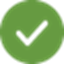 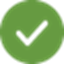 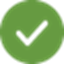 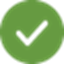 7
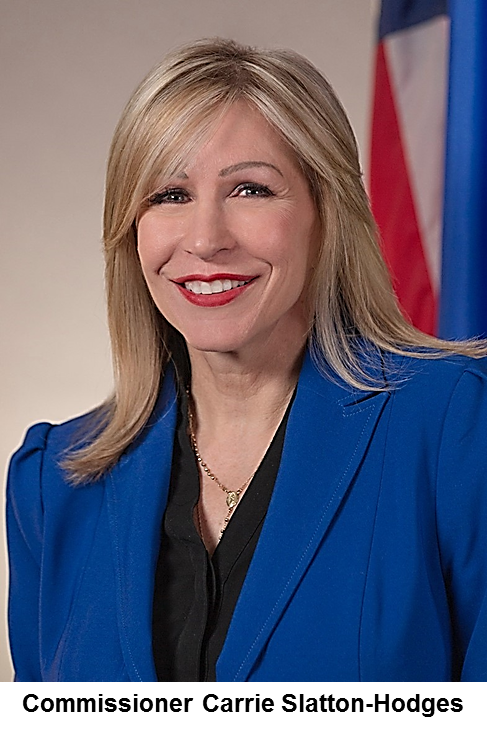 For More Information go to:
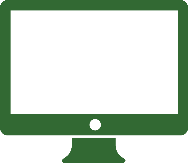 odmhsas.org
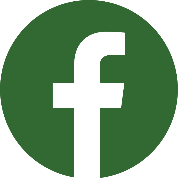 @odmhsas
@odmhsasinfo
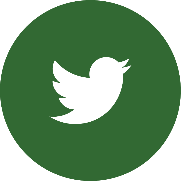 @csh_ok
Carrie Slatton-Hodges
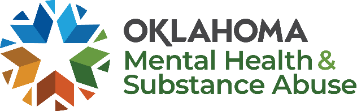 ODMHSAS Commissioner